Beam me to 2027
By: Armin & Abas
Cars today 2017
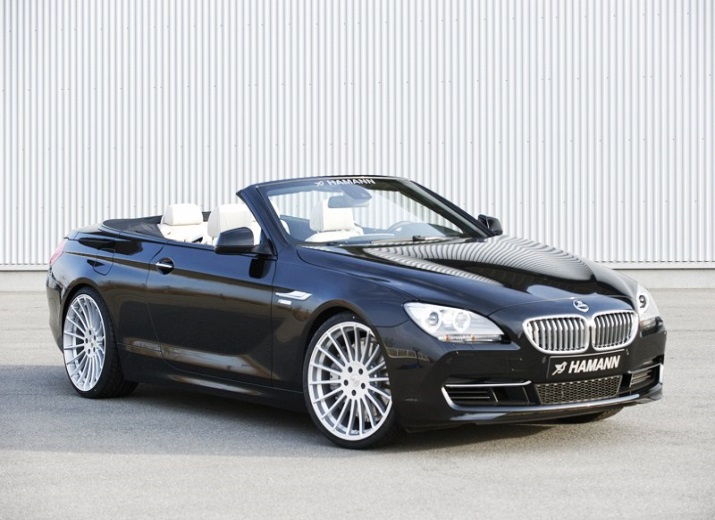 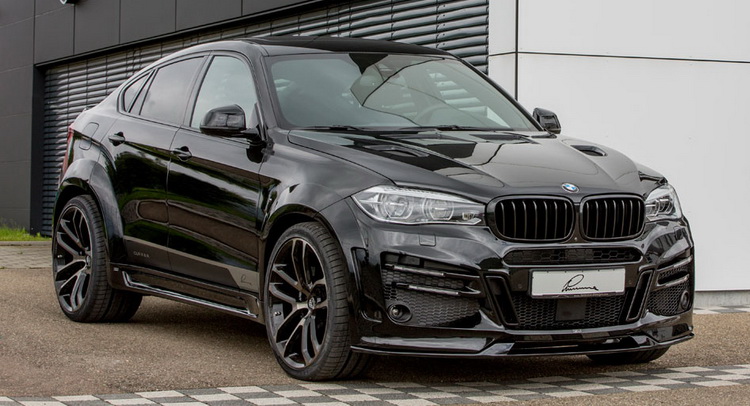 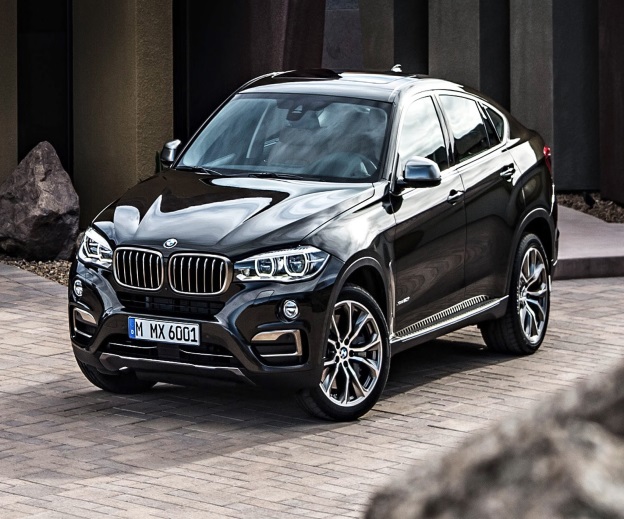 BMW 6er Cabrio                                  BMW X6                              BMW X6  







        Mercedes-AMG E63 S 4Matic +                                               Mercedes-AMG C63 Coupe
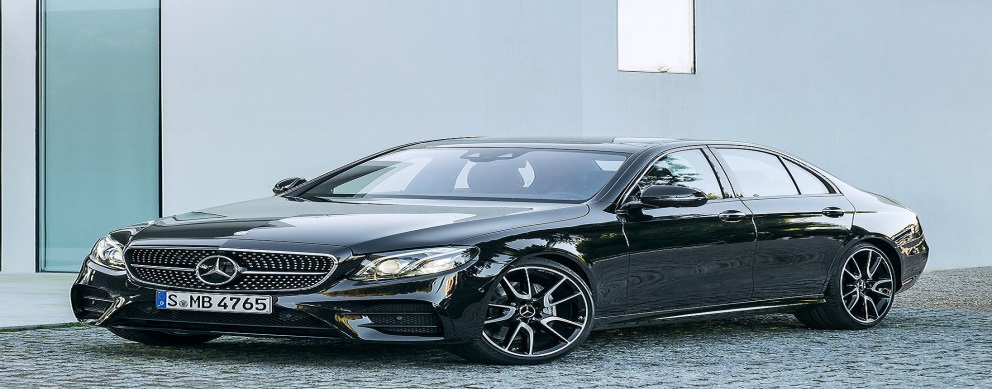 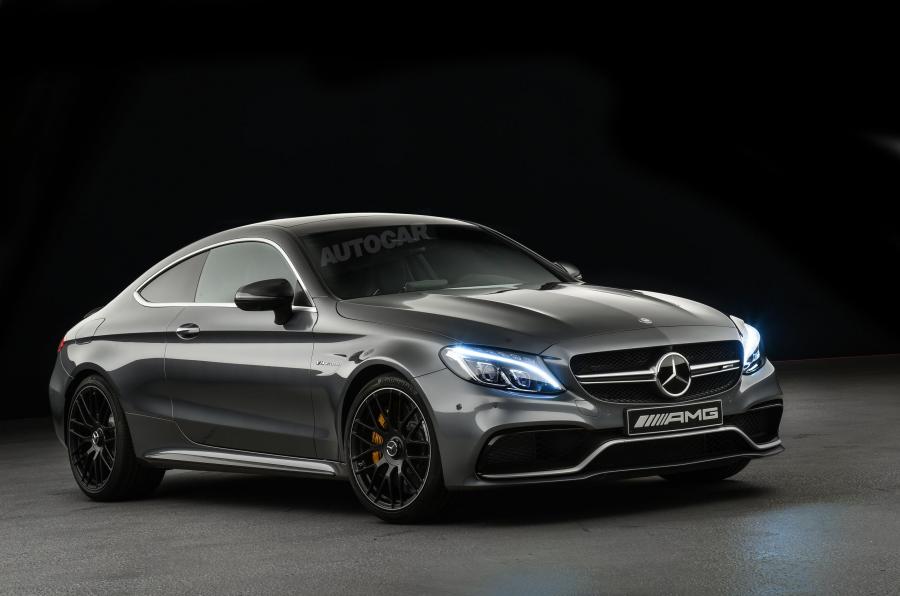 Smartphones today 2017
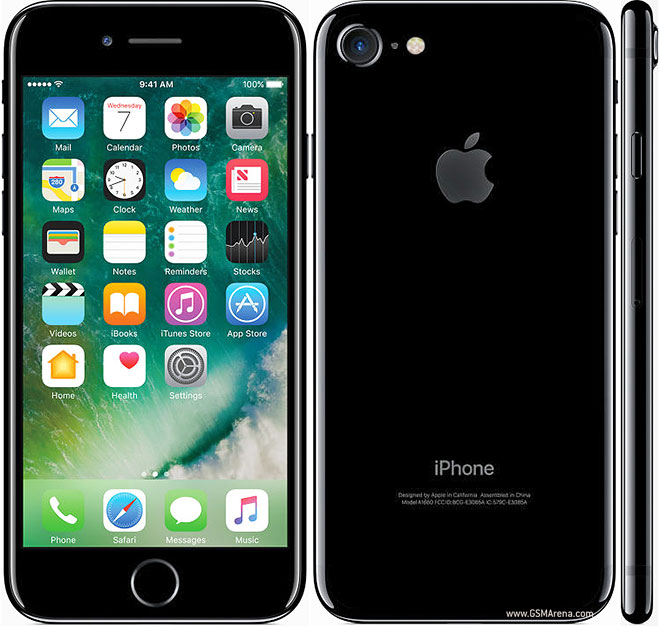 Iphone 7                                                                                                    Iphone 7










       Samsung Galaxy S7 Edge                                                    Samsung Galaxy S7 Edge                                       Nokia Lumia
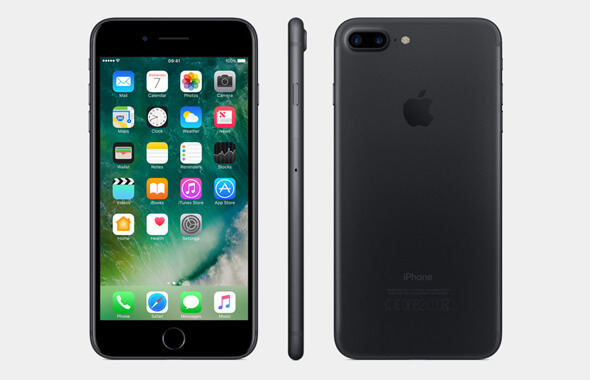 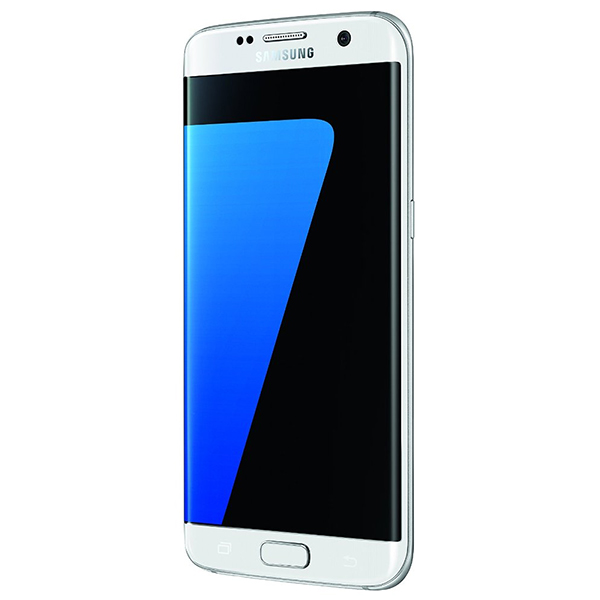 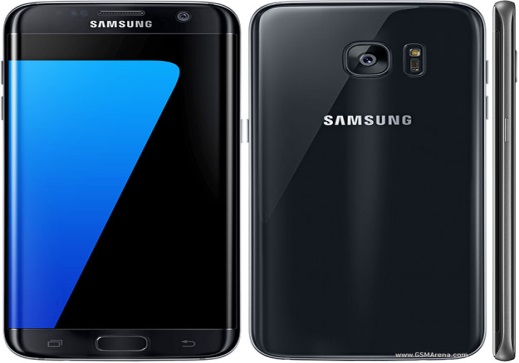 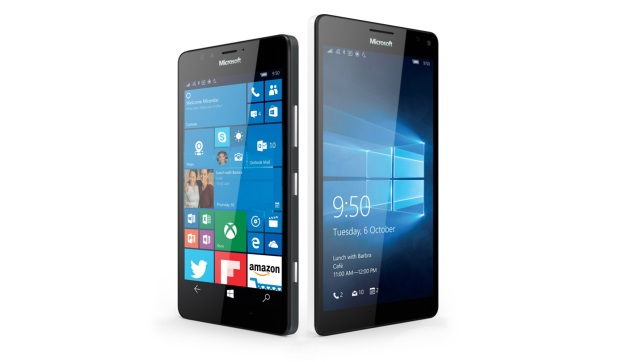 Brands today 2017
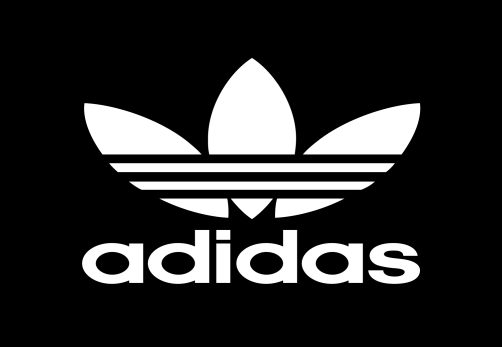 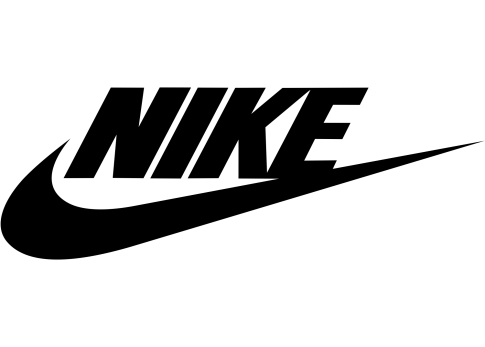 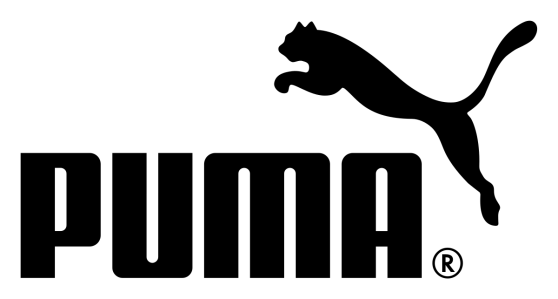